Figure 4. Bright (A) and dark-field (B, C) photomicrographs showing GABAergic neurons expressing the ...
Cereb Cortex, Volume 14, Issue 10, October 2004, Pages 1100–1109, https://doi.org/10.1093/cercor/bhh070
The content of this slide may be subject to copyright: please see the slide notes for details.
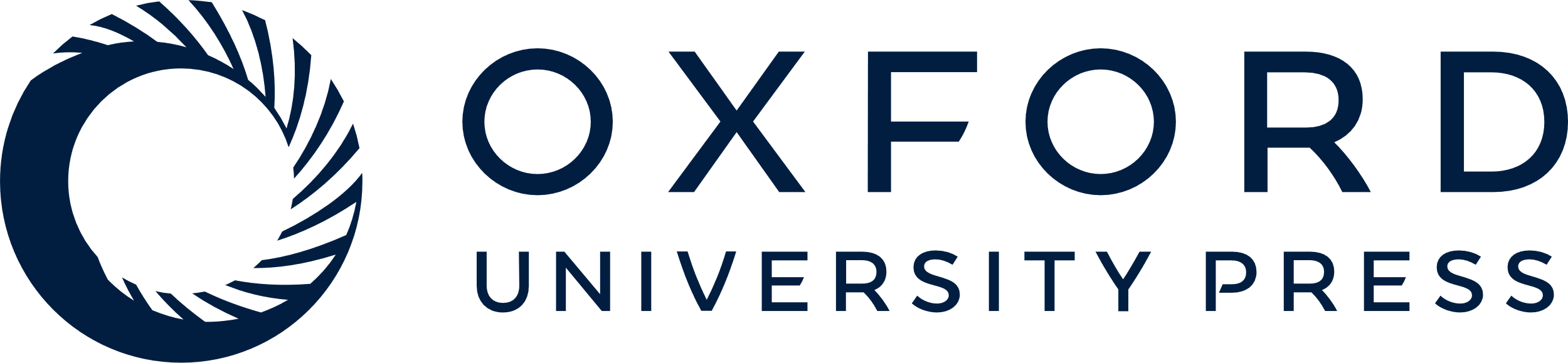 [Speaker Notes: Figure 4. Bright (A) and dark-field (B, C) photomicrographs showing GABAergic neurons expressing the 5-HT1A receptor mRNA in the prelimbic area of prefrontal cortex. White arrowheads in B and C mark GAD-positive cells (Dig-labeled nucleotides, seen as dark large spots) expressing the 5-HT1A receptor mRNA (33P-labeled oligonucleotides, seen as white dots over the cells). Scale bar = 13 µm (A); 20 µm (B, C).


Unless provided in the caption above, the following copyright applies to the content of this slide:]